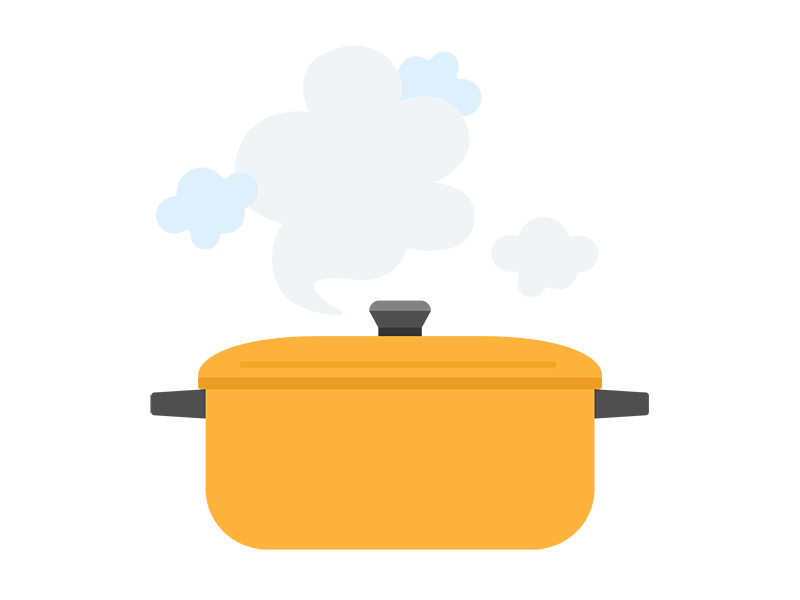 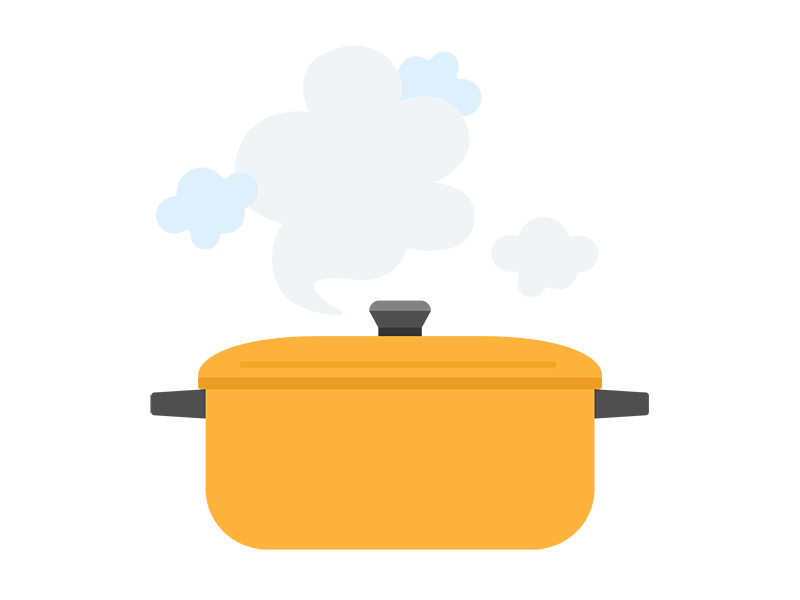 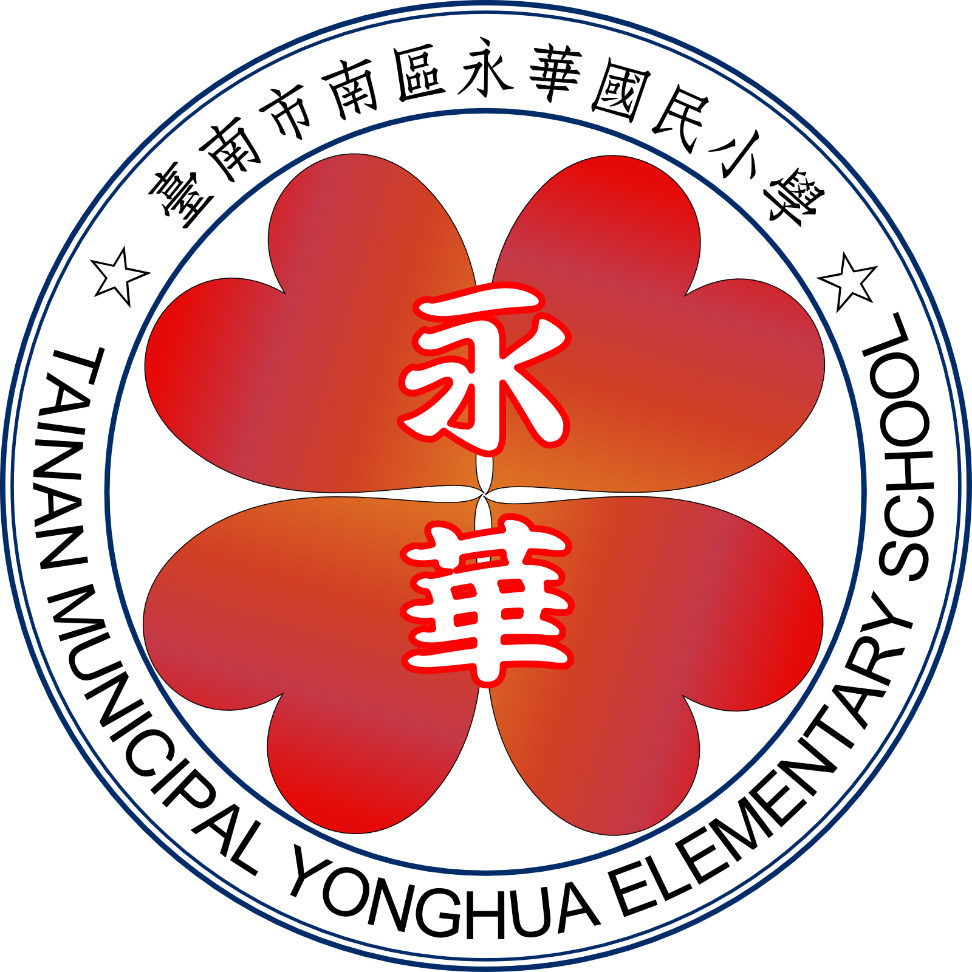 臺南市南區永華國民小學
112學年度第1學期學校午餐廚房工作人員甄選簡章
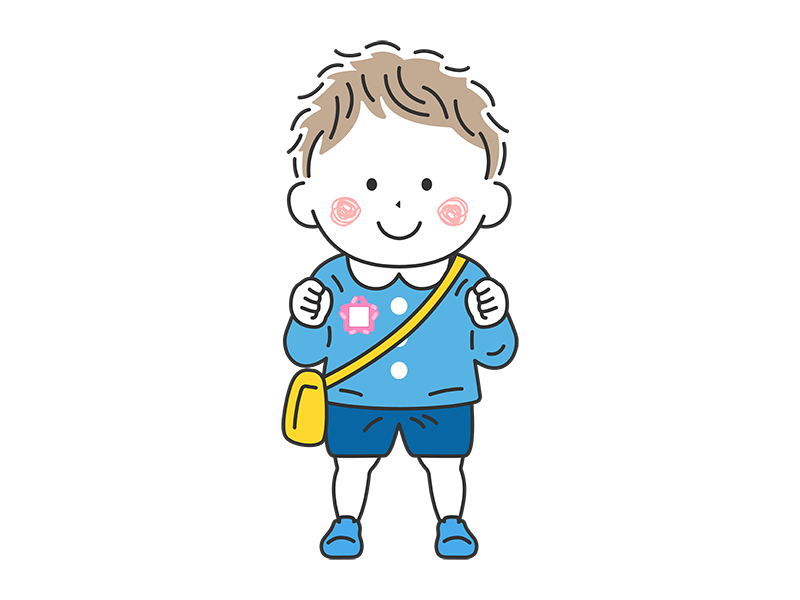 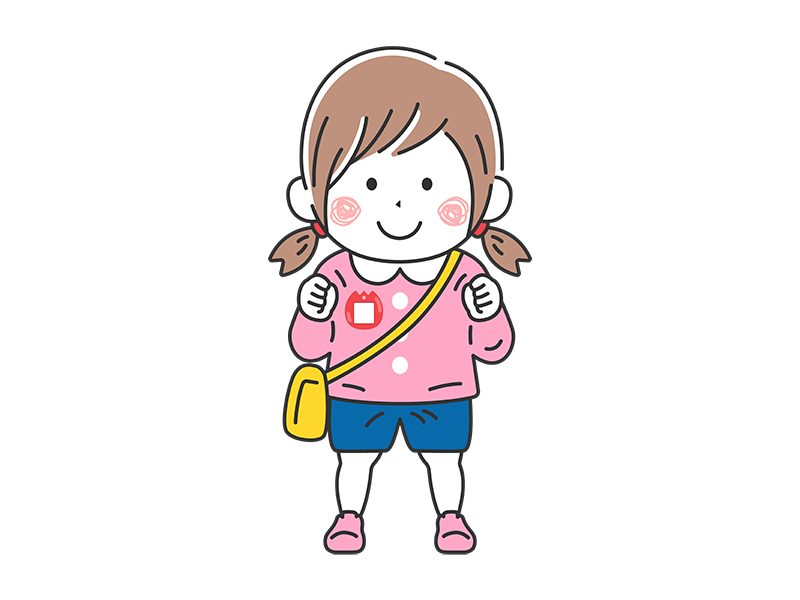 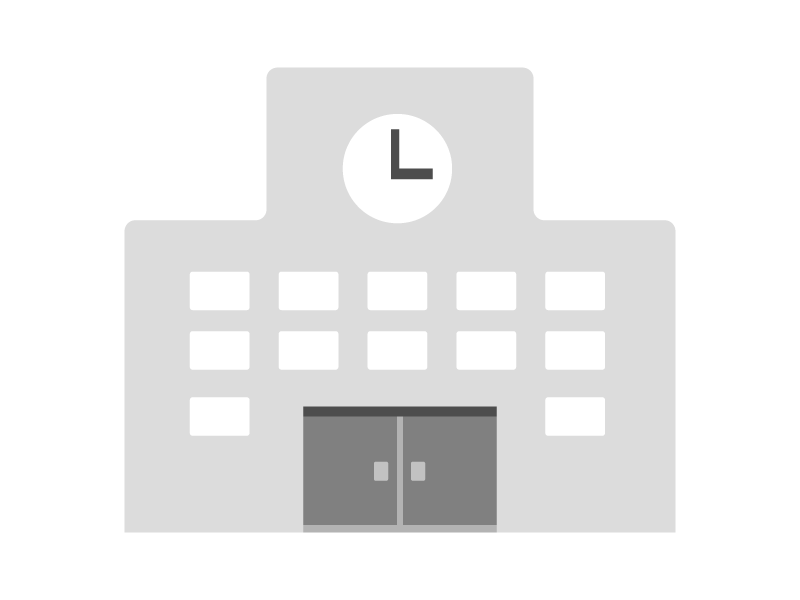 壹、依據：
臺南市高級中等以下學校辦理學校午餐及校園食品工作手冊規定辦理甄選。
 
貳、錄取名額及說明：
錄取名額：正取2名，備取2名(應徵人員如不符本校所需，本校得斟酌情況錄取從缺)。
說明：薪資採勞基法基本工資起薪，寒暑假期間無支薪(學校若有安排其他工作則以實際勞動日數為薪資依據)，依照年資給此為國教署專案補助，若國教署不再補助或經費用畢，則立即終止合約。

參、報名資格及條件：
國小畢業以上學歷，男女不拘。
具丙級以上中餐烹飪技術執照者，優先錄用。因學校供餐及用人需求，僱用期間未持有中餐烹調技術丙級技術師執照者應於一年內取得，方予續約。
依據食品安全衛生管理法，無法定傳染疾病，需經公立區域醫療院所以上核發供膳人員健康合格證明，健康檢查項目之報告不得有A型肝炎、手部皮膚病、出疹、膿瘡、外傷、結核病或傷寒等之傳染病，並於確定錄取報到後兩週內繳交，未繳交或健康檢查不及格者不予僱用。
能刻苦耐勞、誠實，衛生習慣良好且無抽煙習慣，並具與人合作及高度配合行政意願者。
具研發菜色及烹調技術改進熱忱者。
同意簽訂僱用勞動契約，且同意履行供膳管理要點各項規定者工作。
 
肆、工作內容及時間：
上班時間：7:00-15:30，中午休息30分鐘
工作內容：
食材之搬運、清洗、處理、烹調、配膳作業。
菜餚之配送及搬運。
廚餘及餐桶清洗及處理。
廚房環境整理及廚房設備清潔與維護。
配合學校活動辦理廚房相關工作。
廚房各項工作輪值。
其他主管交辦事項。
 
伍、報名方式及應備資料：
報名方式：即日起至招滿為止，意者請檢附如下報名應備資料，親送、郵寄或撥打電話至本校報名，經書面審查後通知面試日期及時間。
報名地點：臺南市南區中華西路一段2巷17號，永華國小學務處或午餐廚房電話：06-2925794或06-2641457#399 (營養師或午餐執行秘書)
報名應備資料
甄試報名表(附件一)
國民身分證正反影本
學(經)歷件影印本
中餐烹調丙級以上技術證照影本
專長證明文件影本(足資證明該項專長之工作經驗證明、證照、受訓證書等均可)。

陸、錄取報到：
錄取人員須於通知報到日上午 08:00 前至本校辦理報到，逾期報到以放棄錄取資格論，由備取者依序遞補。
錄取人員所繳驗各項證件，如有偽造不實，應無條件解職(不予錄取)。
錄取人員應受本校廚房設備之操作訓練，無故不接受訓練者，應無條件解職。
錄取人員應需檢附最近一個月內之公立區域醫療院所核發供膳人員健康合格證明，含胸部X光、A型肝炎、B型肝炎、C型肝炎、傷寒等健檢項目之健康檢查表。(體檢不合格者不予錄取，應無條件解職)。
錄取人員應需檢附警察刑事紀錄證明書(良民證)。
錄取人員試用期為3個月，如果試用期間不及格即予解聘，由備取人員遞補，試用合格始予正式聘用。
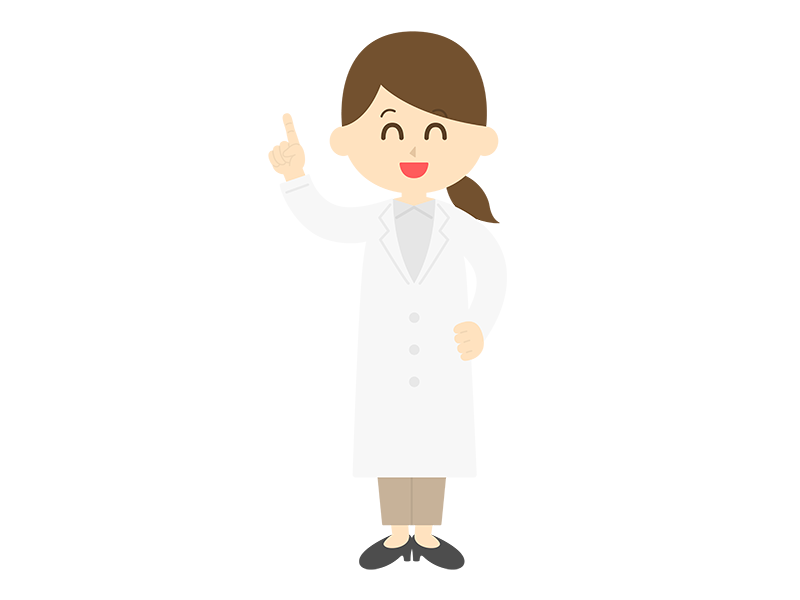 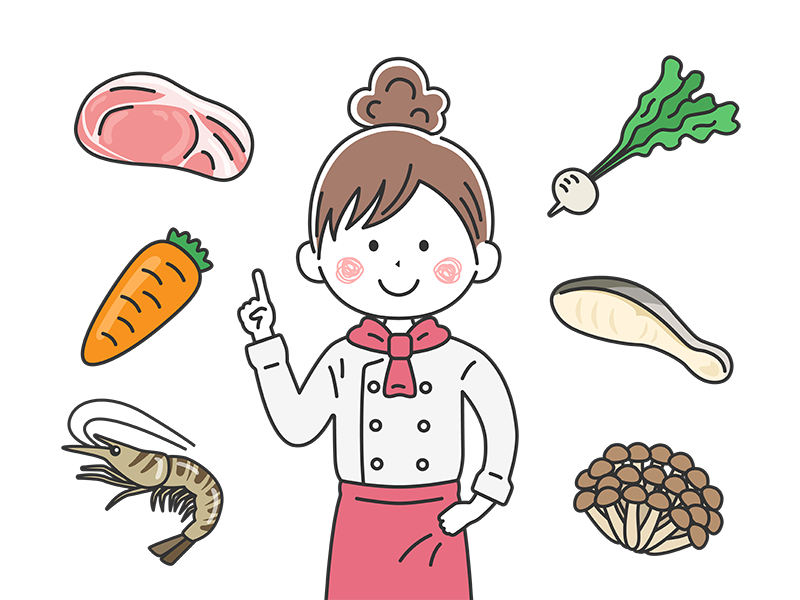